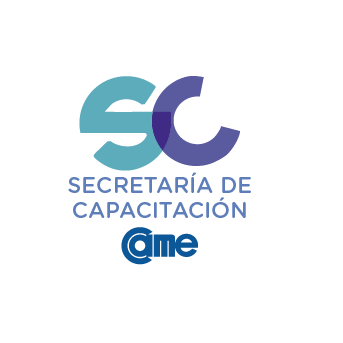 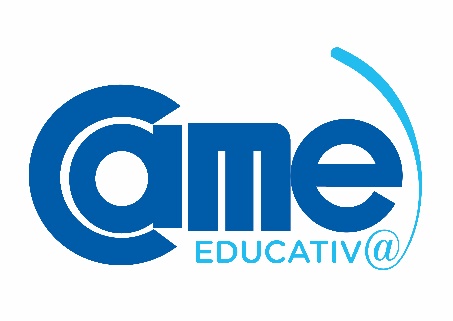 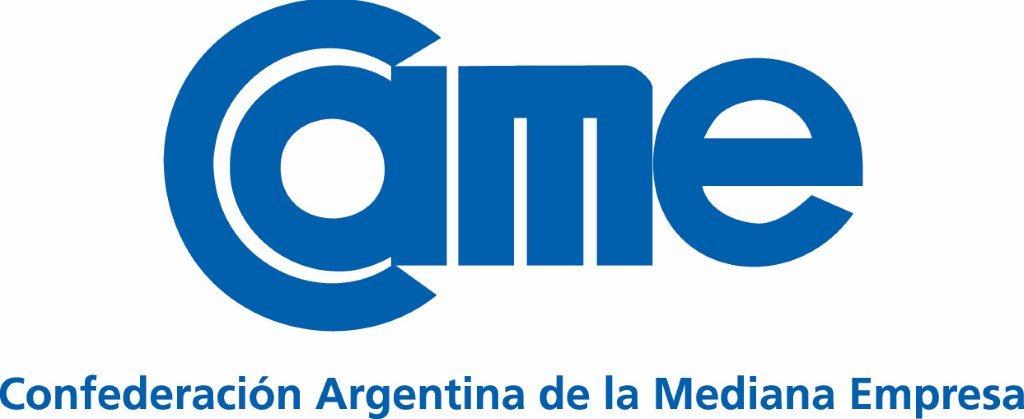 Videoconferencias y acceso remoto para operar a distancia
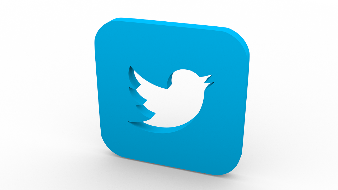 Ing. Lorena Carballo @carballolore
Temario
Seguridad
Videoconferencias:
Pensadas para celulares
Whatsapp
Facebook Messenger
Line
FaceTime
Entornos
Meet
Duo
Hangouts
Houseparty
Espacios teletrabajo
Skype
Jitsi Meet
Blue Jeans
Teams
Webex
Acceso Remoto
Escritorio remoto
Google Chrome 
Windows
Apple
Aplicaciones externas
Teamviewer
SupRemo
Ammyy Admin
Iperius remote
AnyDesk
VNC Connect
Seguridad
Cifrado de extremo a extremo: implica que la compañía dueña del servicio no puede des encriptar el contenido de las conversaciones cuando se transmiten de un dispositivo a otro.
Seguridad relacionada a precauciones de los usuarios:
Conectarse con una red segura (wifi segura).
Factor de autenticación.
Uso de VPN.
Videoconferencias – Pensadas para celulares
Enfocadas en uso de audio y video.
Whatsapp
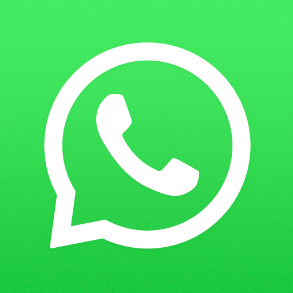 Videollamadas únicamente en celulares.
Hasta el momento el máximo es de 4 participantes, pero han informado que lo extenderán a decenas en breve.
Para hacer videollamadas desde Whatsapp:
Desde un grupo clic en el ícono de llamada, disponible al lado del nombre del grupo.
Pestaña llamadas, iniciamos una llamada y sumamos personas; o ícono abajo a la derecha de llamada grupal y elegimos contactos.
Facebook Messenger
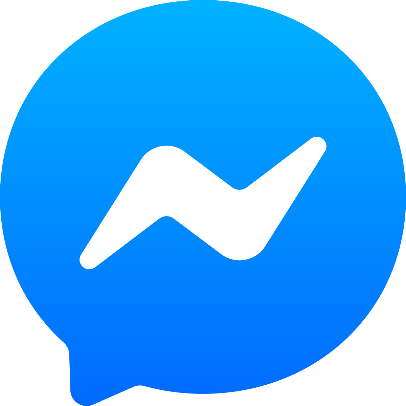 Videollamadas de hasta 50 personas
Chats grupales de hasta 250.
Dispositivos: celular, tablets, web.
No requiere el uso del número de teléfono (como ocurre con whatsapp que es su competidor directo).
Se pueden agregar usuarios por nombre, apodo o código QR.
Seguridad se puede cifrar las conversaciones de extremo a extremo, hay que configurarlo no es por defecto (son conversaciones secretas para Facebook). En app móvil al abrir un chat, clic en el círculo con i (parte superior izquierda de la pantalla) y elegir conversación secreta. Hay que repetirlo en cada chat que se inicie.
Sitio https://es-la.facebook.com/messenger/
Line
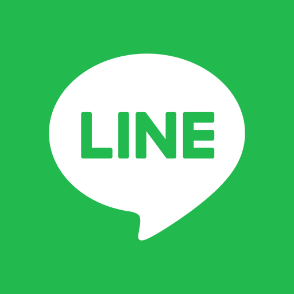 Videollamadas de hasta 200 personas
Chats grupales con hasta 499 personas. 
Permite también enviar texto, stickers y archivos.
Su diferenciación son las pegatinas.
Dispositivos: celulares, tablets, web.
Ofrece sistema de minutos para hablar a teléfonos fijos o celulares.
Seguridad cifrado de extremo a extremo, hay que configurarlo.
Sitio https://line.me/es-MX/
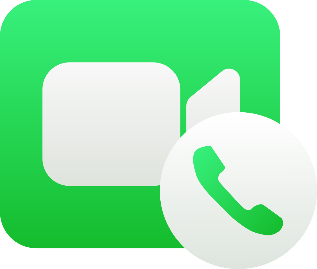 FaceTime
Videollamadas exclusiva para Apple y sus dispositivos (podemos usar aplicaciones como Skype, Fring y Tango permiten hacer videollamadas).
Forma de uso:
Abrir FaceTime en tu dispositivo.
Tocar el botón + en la esquina superior derecha de la pantalla.
Introducir el nombre o número de la persona a la que quieres llamar.
Ahora añadir hasta 30 contactos.
Sitio https://support.apple.com/es-mx/HT204380
Videoconferencias - Entornos
Agregan funcionalidad y facilidad en el intercambio de objetos multimediales, manos libres, etc.
Meet
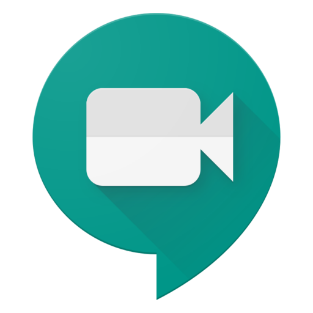 El uso de Meet fue pensado con fines de videoconferencia o educativos.
Meet está integrado en forma automática en Classroom en cuentas G Suite.
Para activar en forma manual:
Para activar la integración: ajustes de clase, en Meet clic en generar enlace de Meet (se mostrará el enlace en páginas novedades y trabajo en clase). 
Se activará el spin visible para los alumnos. Se puede ocultar a los alumnos y copiar (o cambiar el enlace) para crear una publicación o mandar por email el enlace de acceso a la videoconferencia.
Recordar guardar.
Meet
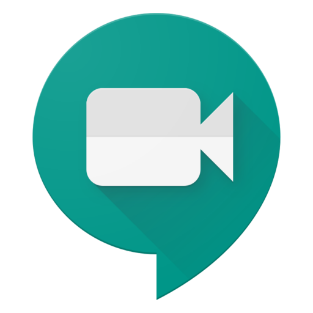 Como se encuentra dentro del espacio Classroom ofrece la seguridad de acceso y controles que ya se definieron para los alumnos, docentes, personal directivo, padres, etcétera.
Una de las actualizaciones es que todo usuario que acceda que no tenga cuenta del mismo dominio G Suite tendrá que ser aprobado por el profesor para poder acceder.
Otra actualización para aumentar el nivel de seguridad es la imposibilidad de reutilización del enlace de reunión:
1) El profesor debe ser el último en abandonar la reunión.
2) Los alumnos no pueden acceder al enlace de la reunión cuando finaliza.
Solamente el maestro puede silenciar o eliminar participantes de la reunión.
Google Duo
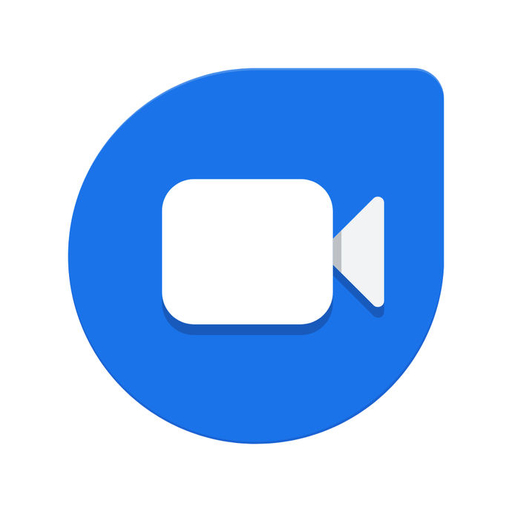 Aplicación gratuita.
Dispositivos: smartphones, tablets y web.
Cifrado punta a punta.
Videollamadas de hasta 12 integrantes.
 Por defecto la aplicación muestra la imagen que capta la cámara frontal del celular, aunque durante la conferencia podrás enviar a tu interlocutor la imagen de la cámara trasera y principal.
Google Duo
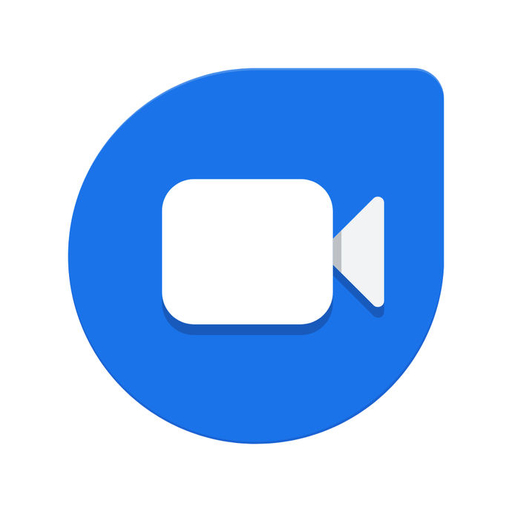 Para crear un grupo:
En tu teléfono Android, abre la aplicación Duo.
Desliza el dedo hacia arriba en la pantalla.
Toca Crear grupo.
Elige a los contactos que quieras.
Toca Videollamada.
Opcional: Cuando finalice la llamada, puedes asignar un nombre al grupo. Introduce un nombre y toca Guardar.
Sitio https://duo.google.com/about/
Google Hangouts
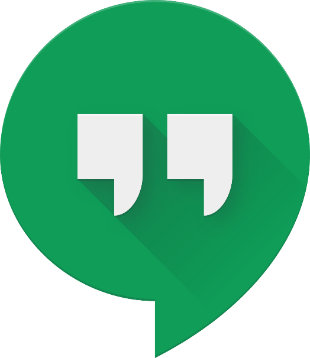 Integrado a Gmail.
Dispositivos: celular, tablets y escritorio.
Videollamadas donde pueden participar:
Hasta 10 personas con cuenta Gmail o G Suite Basic.
Hasta 25 personas con cuentas G Business y centros educativos.
Instalar Hangout:
Abrir el navegador Chrome en Chrome OS o Windows.
Ir a la aplicación Hangouts.
Hacer clic en + Gratis.
Hacer clic en Añadir.
Seguir las instrucciones que aparecen en pantalla.
Google Hangouts
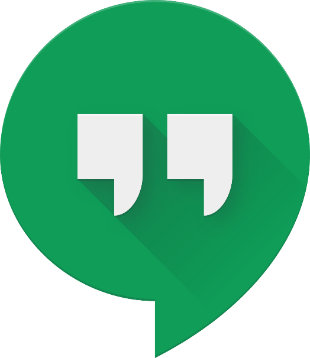 Seguridad:
Administración de dispositivos móviles, inicio de sesión único, autenticación de dos factores, configuración de administrador, cumplimiento y conservaciones, búsquedas, exportaciones y retenciones de Vault (más información de Google Vault https://support.google.com/vault/answer/2462365?hl=es).
Precios https://gsuite.google.com/intl/es-419_ar/pricing.html
Sitio https://hangouts.google.com/
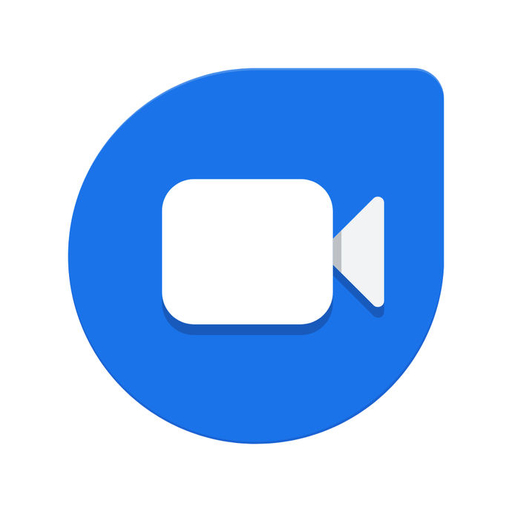 Hangouts versus Google Duo
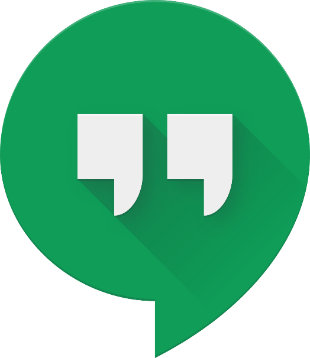 Similitudes
Ambas permiten realizar videollamadas.
A través de ellas se puede chatear en lí­nea.
Se pueden descargar desde dispositivos iOS y Android.
Están disponible de forma gratuita.
Su diseño es intuitivo y de fácil manejo para todos los usuarios.
Diferencias
Duo cuenta con una mejor calidad de video.
Hangouts permite llamadas grupales; Google Duo hasta 8.
Para proceder a la verificación, Duo utiliza el número telefónico del usuario, Hangouts utiliza Gmail para validar.
La opción Knock Knock (ver quién llama antes de responder) solo está disponible en Google Duo.
Con Hangouts se pueden hacer videollamadas desde la computadora; Google Duo desde varios dispositivos (smartphones, tablets, computadoras y pantallas inteligentes como la Google Nest Hub Max.).
Google Duo es una herramienta descargable a través de la App Store y Google Play; Hangouts se puede disfrutar de forma online y también desde la aplicación móvil.
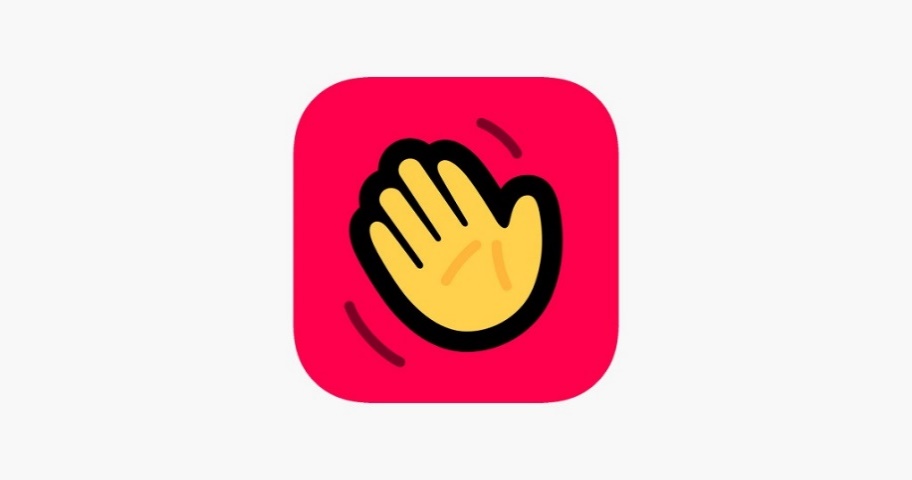 Houseparty
Videoconferencia grupal permite realizar videoconferencias de hasta 8 personas en forma gratuita.
Muy utilizada por adolescentes.
La aplicación disponible de forma gratuita para MacOS, Chrome, IOS y Android, permite realizar videollamadas de hasta ocho participantes. Su diferencial es que tiene juegos similares al Quién es Quién o Pictionary. Mientras dure la videoconferencia, hay un ícono de dados en la pantalla que permite acceder a los juegos.
Es necesario registrarse, se solicitará acceso a contactos del teléfono, Facebook y Snapchat. Conecta amigos que usen esa app.
Sitio https://houseparty.com/
Videoconferencias – Espacios de teletrabajo
Ofrecen espacios integrados para facilitar y potencial el teletrabajo.
Skype
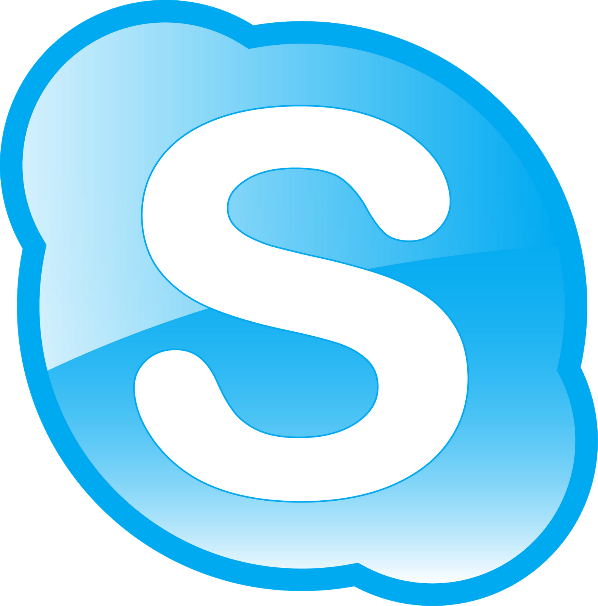 Permite:
Realizar videollamadas.
Compartir la pantalla.
Se puede grabar la videollamada.
Link invitación para que accedan personas sin Skype.
Fondo borroso.
Video a pantalla completa.
Llamadas a teléfonos.
Llamar la atención con @.
Chat.
Múltiples dispositivos: escritorio, celular, tableta, web, Xbox, Alexa (asistente virtual desarrollado por Amazon, ej altavoz inteligente, controlar dispositivos).
Skype
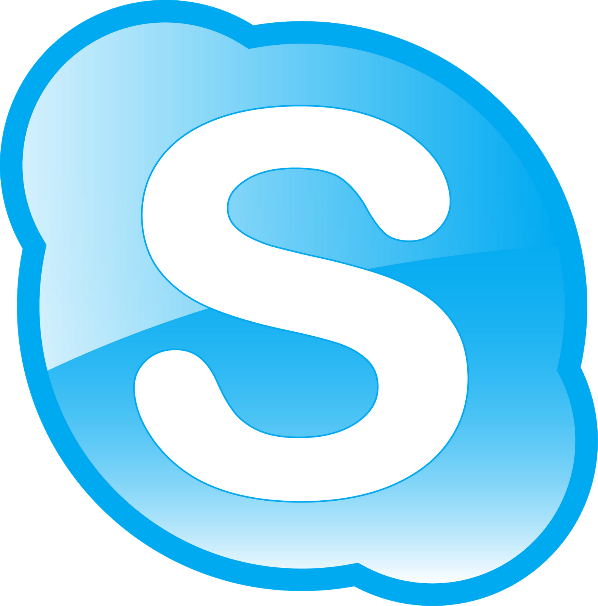 Opción gratuita:
Videollamadas grupales de hasta 50 personas.
Compartir audio hasta 25 en simultáneo.
Opción paga (Skype empresarial):
Acciones concurrentes hasta 250 personas.
Permite agregar hasta 250 personas a tus reuniones en línea, ofrece una seguridad de nivel empresarial, permite administrar las cuentas de empleados y está integrado en las aplicaciones Office. Cuesta 2 $ (dólares) al mes por usuario.
Sitio https://www.skype.com/es/
Tarifas https://secure.skype.com/es/international-calls
Ofrece sistema de minutos para hablar a teléfonos fijos o celulares.
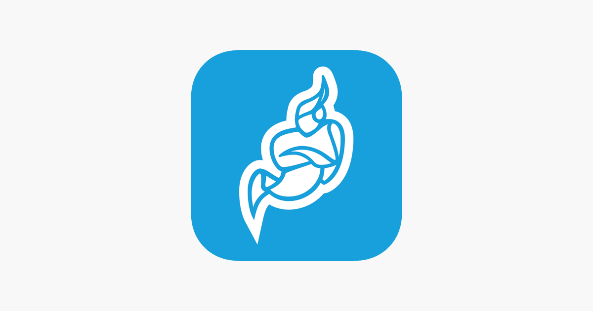 Jitsi Meet
Sitio https://meet.jit.si/
Aplicación de videoconferencia (VoIP y mensajería instantánea).
Aplicaciones nativas para iOS, Android, soporte para Windows, Linux y Mac OS en la web.
Videollamadas grupales sin límite de usuarios.
Software libre y código abierto.
Se puede usar dentro de redes locales (con IPv6 accediendo mediante túnel-corredor).
Streaming de escritorio, cifrado de mensajes de mensajería, llamadas de conferencia, almacenamiento de contraseñas cifradas con contraseña maestra, transferencia de archivos.
No requiere registrar email ni número de celular.
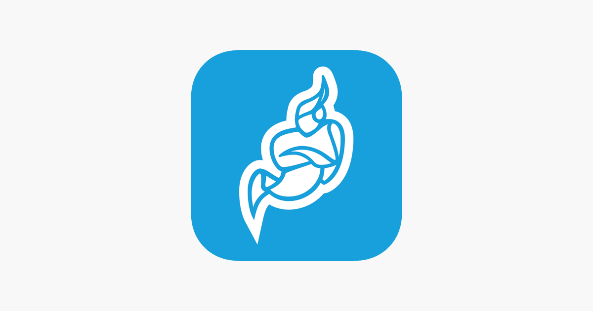 Jitsi Meet
Seguridad:
Cifrado de mensajes, no de extremo a extremo.
Se puede usar el servidor de Jitsi (podría des encriptar).
Se puede usar servidor propio (también puede ser tu propia computadora), hay que descargar un cliente desde la web Jitsi.
Para utilizarlo:
Ingresar en https://meet.jit.si/
Colocar un nombre a la reunión.
Permitir el uso de micrófono y cámara.
Se recomienda agregar la extensión de Chrome para facilitar las interacciones posteriores, pero no es obligatorio.
Copiar el link de la reunión y compartirlo.
Se puede configurar una contraseña de acceso para aumentar la seguridad.
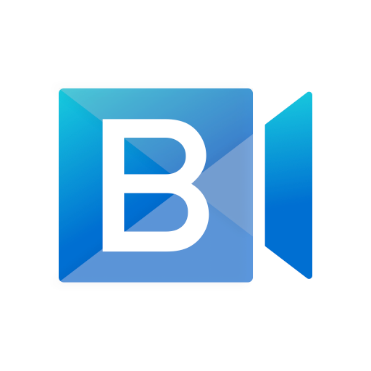 Blue Jeans
Sitio https://www.bluejeans.com/es
Permite compartir archivos, pantalla y grabar la reunión.
Videollamadas, control de escritorio. 
Seguridad:
ID de reunión aleatorizada y códigos de acceso de reunión
Bloqueo de reuniones y eliminación de participantes
Detección de fraude
Encriptación AES de 256 bits
Precios https://store.bluejeans.com/es (la cantidad de usuarios depende del plan)
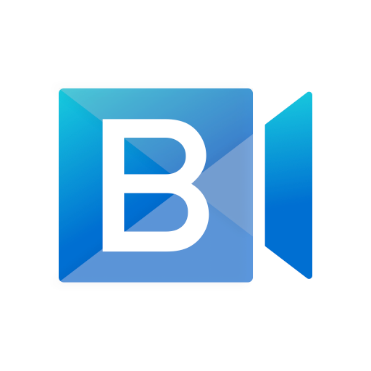 Blue Jeans
Permite:
Escritorio y uso compartido de aplicaciones
Chat privado y grupal
Control de escritorio remoto
Pizarra blanca
Anotación
Sesiones de trabajo
Dolby® Voice audio
HD Video
Panel interactivo de reuniones
ID de reunión personal
Outlook & Google Calendar Integrations
Instant & Scheduled Meetings
Vista de altavoz activo
Vista de la galería
Anclaje de video
Control deslizante de contenido
Grabaciones de reuniones MP4 descargables
Lo más destacado de la reunión
Etiquetado de elementos de acción
Resumen inteligente de reuniones
Microsoft Teams
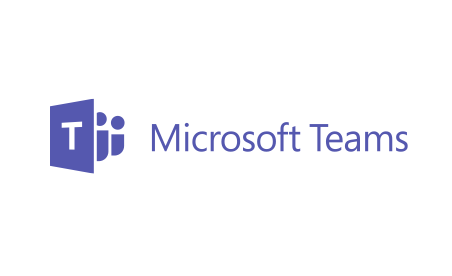 Sitio https://www.microsoft.com/es-ar/microsoft-365/microsoft-teams/online-meeting-solutions
Precios https://www.microsoft.com/es-ar/microsoft-365/business/compare-more-office-365-for-business-plans
Videoconferencias, espacios de trabajo compartido, archivos compartidos, seguridad basada en plataforma nube de Microsoft.
Teams forma parte de Office 365, se integra con las aplicaciones ofimáticas de Microsoft. 
También se integra con Skype for Business.
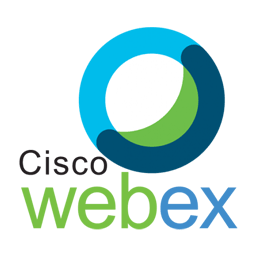 Webex
Sitio https://www.webex.com/es/video-conferencing.html
Contacto para recibir presupuesto https://www.webex.com.mx/contact-sales.html?TrackID=1003251&hbxref=&goid=mx_contact_sales
Videoconferencias, espacios de trabajo compartido, archivos compartidos (editar en forma conjunta), compartir objetos del escritorio, audio protegido (sistema de telefonía segura en la nube), grabación de pantalla y compartir como “programa.
Dispositivos: celulares, tablets, escritorio.
Integración con apps para trabajos colaborativos (Drive por ejemplo).
Acceso Remoto
Escritorio remoto de Google Chrome https://support.google.com/chrome/answer/1649523?co=GENIE.Platform%3DDesktop&hl=es-419
Escritorio remoto de Windows https://support.microsoft.com/es-ar/help/4028379/windows-10-how-to-use-remote-desktop
Apple Remote Desktop https://support.apple.com/es-mx/guide/mac-help/mh11851/mac
Acceso Remoto
Teamviewer https://www.teamviewer.com/es-mx/
SupRemo https://www.supremocontrol.com/es/
Ammyy Admin http://www.ammyy.com/en/index.html
Iperius remote https://www.iperiusremote.es/
AnyDesk https://anydesk.com/es
VNC Connect https://www.realvnc.com/es/connect/home/
¿Preguntas?
Se abre espacio de consultas por chat de Zoom.
@FINANCAME
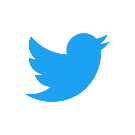 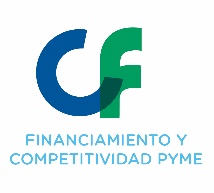 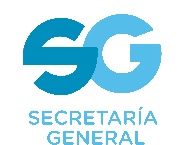 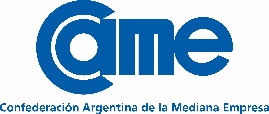 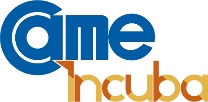 Asesoramiento técnico en Financiamiento y Asistencia
Trabajo conjunto con bancos y organismos públicos
Orientado a: Entidades, MiPymes y emprendedores de la Red CAME
Brindamos información actualizada de las medidas financieras de emergencia que se anunciaron desde el gobierno: 
Líneas de financiamiento 24% en bancos por Comunicaciones BCRA
Programa de emergencia para la Producción y el Trabajo (ATP) – Dec. 332/20
Financiamiento para proyectos vinculados a mitigar el Covid-19 (Min. Des. Prod)
Asistencia técnica a emprendedores – CAME INCUBA
¡Trabajemos juntos en esta compleja situación! ¡Estamos a disposición!     
financiamiento@came.org.ar
Más información sobre cursos a distancia en: 
www.came-educativa.com.ar